GELİŞME VE AZGELİŞME SOSYOLOJİSİ
HAYRİYE ERBAŞ
Modernleşme Okulu’nun Temel Varsayımları
Ülkeler arasında eşit ilişkilerin varlığını kabul etmesi
Ülkeler arasındaki çatışma ilişkisi yerine dayanışma ve uyum ilişkisinin varlığını kabul etmesi
İlerlemeci ve düzçizgisel bir gelişme/kalkınma anlayışını benimsemesi
Gelişmenin tüm toplumlarda aynı aşamalardan geçerek gerçekleşeceğini kabul etmesi
İlerlemenin gelişmiş ülkelerin desteği ile gerçekleşeceğini kabul etmesi
Gelişme/Modernleşme Okulunun Kuramsal/Teorik Temelleri
Sosyolojik kuram temelleri
Ekonomik kuram temelleri
Siyasal/uluslararası ilişkiler kuram temelleri
Ekonomik Kuram Temelleri
Modernleşme Okulu’nun kuramsal temelleri açısından Walt Whitman Rostow önemli bir isimdir. Rostow’un İktisadi Gelişmenin Merhaleleri: Kominist Olmayan bir Manifesto (1960/1966) (The Stages of Economic Growth: A Non-Communist Manifesto) adlı çalışması Modernleşme Okulu’nun temel kaynaklarındandır. (Ankara: Türkiye Ticaret Odaları Sanayi Odaları B, Çev. Erol Güngör).
Walt Whitman Rostow
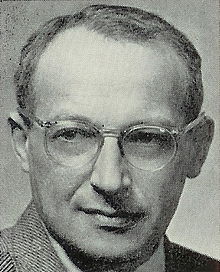 Doğum: 7 Ekim 1916, New York
Ölüm: 13 Şubat 2003, Austin/Texas
Çalışma Alanları: Uluslararası İktisat, Kalkınma ekonomisi
   Amerikalı ekonomi tarihçisi ve hükümet yetkilisi Walt Whitman Rostow, Columbia üniversitesinde 1940’ da başladığı kariyerine Oxford ve Cambridge üniversiteleri ile Massachusetts Instute of Technology (MIT)’de devam etmiştir. Aynı zamanda Lyndon Jhonson döneminde  ‘’Birleşmiş Milletler Ulusal Güvenlik Danışmanı’’ olarak görev yapmıştır. Ekonomik kalkınmanın en önemli modellerinden olan Take-off modelini geliştirmiştir.
Teorik Çerçeve
Walt Rostow teorik olarak, sosyolojinin kurucularından  Auguste Comte ve Herbert Spencer’ ın evrimsel kuramlarına kadar dayanmakta olan Modernleşme Okulu içerisinde konumlandırılmakta ve hatta bu okulun biçimlendiricileri arasında sayılmaktadır. (Erbaş, 2009, s.13)
‘’(…) Modernleşme Okulu, dünya üzerinde var olan ekonomik yapıları ikili yapılar olarak ele almakta, az gelişmiş ülkelerin yapısal koşullarının gelişme dinamiklerinden yoksun oldukları ve bu anlamda kendi başlarına kaldıklarında değişime yabancı kalacakları ve azgelişmiş toplumların, içsel dinamiklerin yokluğundan, gelişmeye kapalı oldukları yönündeki vurguya rağmen, tüm azgelişmiş ülkelerin gelişmiş Batı ülkeleri aşamasına gelecekleri şeklinde bir evrimci anlayış nedeniyle, teleolojik (ereksel) ve bütün ülkeler için geçerli olabilecek gelişme stratejileri sunmaktadır.’’(Erbaş, 2009, s.14)
Modernleşme Okuluna göre insanlar, giderek piyasalaşıp uluslararasılaşmış olan global, modern dünyanın bir parçası olmalı ve bu modern dünyanın gerisinde kalmamalıdırlar.(Erbaş, 2009, s.14) 
 Rostow’un 1960 yılında yayımlanan ‘’Ekonomik Büyümenin Aşamaları: Bir antikomünist manifesto’’ kitabı Modernleşme Okulunun biçimlenmesinde ve Birleşmiş Milletler gibi uluslararası yardım fonlarının oluşturulmasında öncülük etmiştir. (Erbaş,2009,s.13)
Siyasal/uluslararası İlişkiler Kuram Temelleri
Modernleşme Okulu açısından David Ricardo’nun iktisat kuramı ve özellikle de Karşılıklı Üstünlükler Kuramı olarak adlandırılan kuramı önemlidir. 
Ricardo, her bir ülkenin belli açılardan diğer ülkelere göre daha avantajlı olduğunu ve önemli olan şeyin bu avantajının varlığını anlamak ve değerlendirmek olduğunu ileri sürer. Ricardo bir ülkenin iki farklı malda mutlak olarak dezatavantajı olmasına ve diğer bir ülkenin bu malların üretiminde mutlak üstünlüğü olmasına rağmen, ülkeler arasında yine de ticaret yapılabileceği ve bu ticaretten her iki ülkenin de kârlı çıkabileceğini ileri sürmektedir. Ona  göre bir ülke, daha az dezavantaja sahip olduğu malı üretip ihraç ederse, bu malın üretim ve ihracatında karşılaştırmalı üstünlüğe sahip olacak ve bu ülke, daha fazla mutlak dezavantajı olduğu malın üretimini durdurack ve bu malı diğer ülkeden ithal edecektir. Her ülkenin belli açılardan diğer ülkelerden üstün olabileceği varsayımına dayanan bu kuram ekonomi öğretisinde, Karşılaştırmalı Üstünlükler Kuramı olarak adlandırılmaktadır.
EKONOMİK BÜYÜMENİN AŞAMALARI
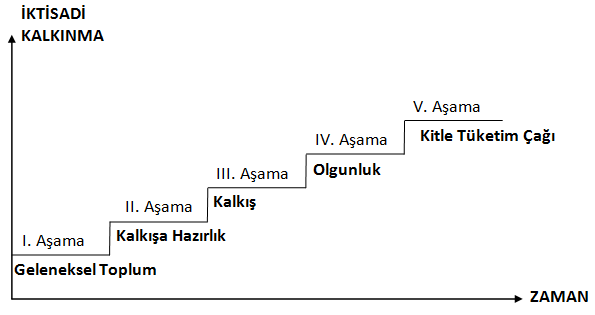 I. Geleneksel Toplum Aşaması:
Aile ve klan bağlarının toplumda önemli bir yeri vardır. Değerler sisteminde kaderci bir anlayış hakimdir. Üretim faaliyetlerinde bilimsel ve teknik icatlar kullanılmadığı için Newton öncesi topluluk olarak da ifade edilmektedir. Geleneksel toplumların tamamen durağan bir yapıda olduğu söylenemez ancak bilimsel ve teknik icatların üretim faaliyetlerine tam olarak  katılmamış olmasından dolayı kişi başına elde edilebilen gelir seviyesinde bir tavan mevcuttur.(Rostow,1970,s.4-5)
II. Kalkışa Hazırlık Aşaması:
Aile ve klan bağlarının toplumda önemli bir yeri vardır. Değerler sisteminde kaderci bir anlayış hakimdir. Üretim faaliyetlerinde bilimsel ve teknik icatlar kullanılmadığı için Newton öncesi topluluk olarak da ifade edilmektedir. Geleneksel toplumların tamamen durağan bir yapıda olduğu söylenemez ancak bilimsel ve teknik icatların üretim faaliyetlerine tam olarak  katılmamış olmasından dolayı kişi başına elde edilebilen gelir seviyesinde bir tavan mevcuttur.(Rostow,1970,s.4-5)
III. Kalkış Aşaması
Modern toplumların tarihindeki en önemli aşamadır. Yaklaşık yirmi yıl sürmektedir.  Kalkış aşamasında, düzgün bir gelişmenin önündeki engeller tamamen ortadan kaldırılmış, sermaye yatırımları milli gelirin % 5-10’unun üzerine çıkmış, yeni sanayi kolları gelişmiş ve buradan elde edilen gelirler yeni yatırımlar için kullanılmıştır. Ekonomik faaliyetlerde daha önce kullanılmamış doğal kaynaklardan ve bilimsel yöntemlerden faydalanılmıştır. Kalkış aşaması sadece sermaye birikimi, ziraat ve sanayideki teknolojik gelişmelerle sağlanamaz aynı zamanda ekonomik modernizmi önemseyen bir siyasi grubun iktidara gelmesi de önemlidir. (Rostow,1970,s.7-9)
Bazı Ülkelerin Kalkış Tarihleri
IV. Olgunluk Aşaması
Kalkış aşamasının başlamasından 60 yıl sonra başlamış olan aşamaya olgunlaşma aşaması adı verilir . Olgunlaşma aşamasında milli gelirin %10-20 kadarı devamlı bir şekilde yatırıma aktarılır, uluslararası ekonomik faaliyetler gelişmiştir, gelir artış hızı nüfus artış hızından daha fazladır. Olgunlaşma aşamasındaki ekonomi, kalkışına yardım eden ilk sanayi faaliyetlerinin yerine daha ince ve teknolojik olarak daha karmaşık faaliyetlere yönelmiştir.(Rostow,1970,s.8-9)
Kaynakça
Erbaş, H. (2009) Küreselleşme, Kapitalizm ve Toplumsal dönüşümler. Ankara: Palme Yayıncılık.
Rostow, W.W. (1970) İktisadi Gelişmenin Merhaleleri. E. Güngör (çev.) İstanbul: Milli Eğitim Basımevi.
Cirhinlioğlu, Zafer (1999) Azgelişmişliğin Toplumsal Boyutu, Ankara: İmge Kitabevi.
Erbaş, Hayriye (2009) Küreselleşme, Kapitalizm ve Toplumsal Dönüşümler, Ankara, Palme Yayıncılık.
Erbaş, Hayriye (2018) “Gelişme Sorunsalı: Unut(tur)ulan Ancak Terk Etmeyen ve Kanayan Yara” iç Hayriye Erbaş (Der.)  Türkiye’de Gelişme/Kalınma Yazınından Bir Seçki, Ankara: Palme Yayınevi.
Ercan, Fuat (1996) Gelişme Yazını Açısından Modernizm, Kapitalizm ve Azgelişmişlik, Sarmal Yayınları, İstanbul.